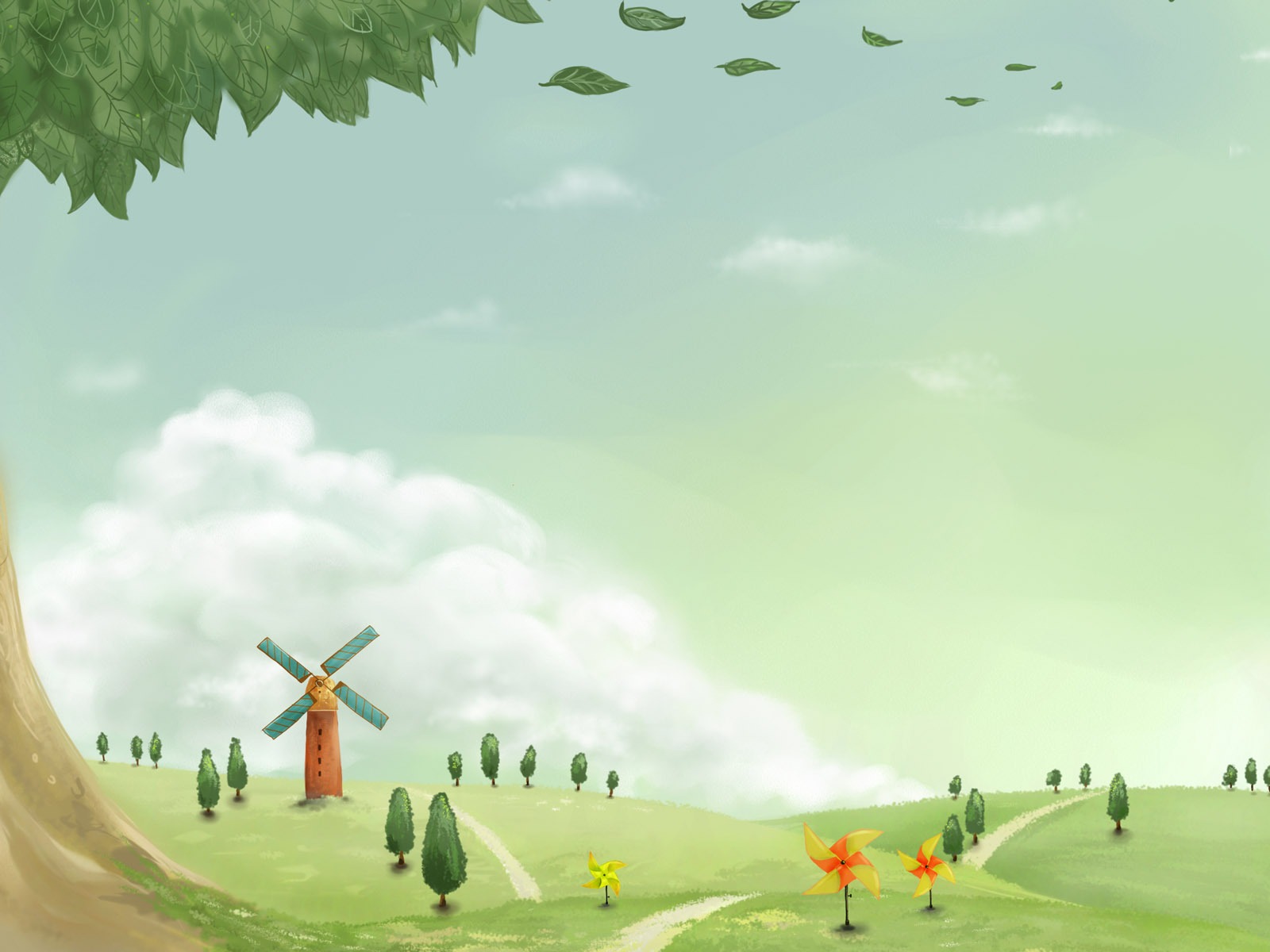 如何養成天天讀報的好習慣
怎麼樣讓孩子
   天天和國語日報當好朋友呢？

 怎麼樣讓孩子
天天都能讀報呢？
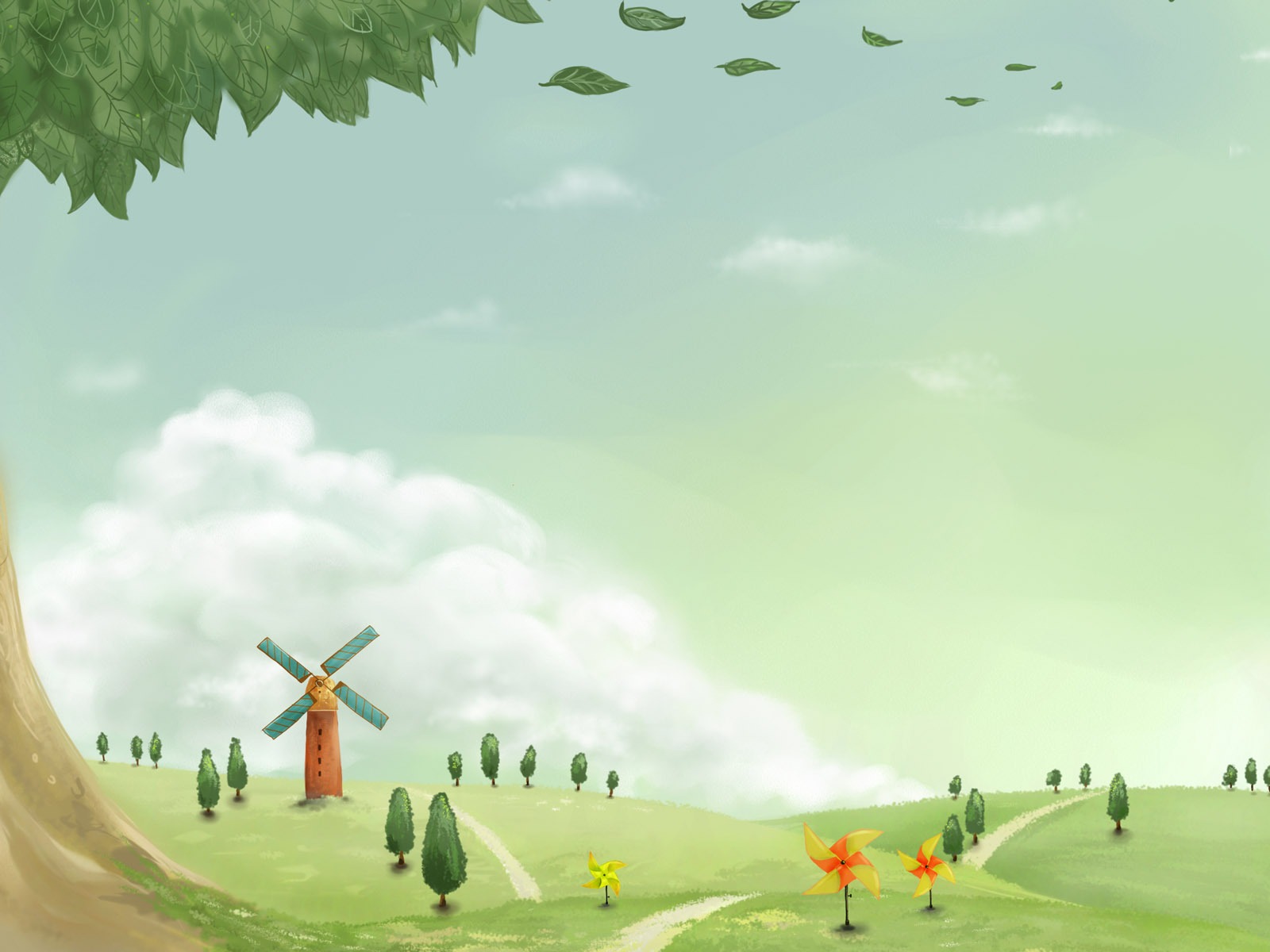 擁「報」紀錄簿
一、讀報紀錄簿：養成習慣
（一）教學準備
  （1）首先準備一本空白的作業簿。（學生設計封面）
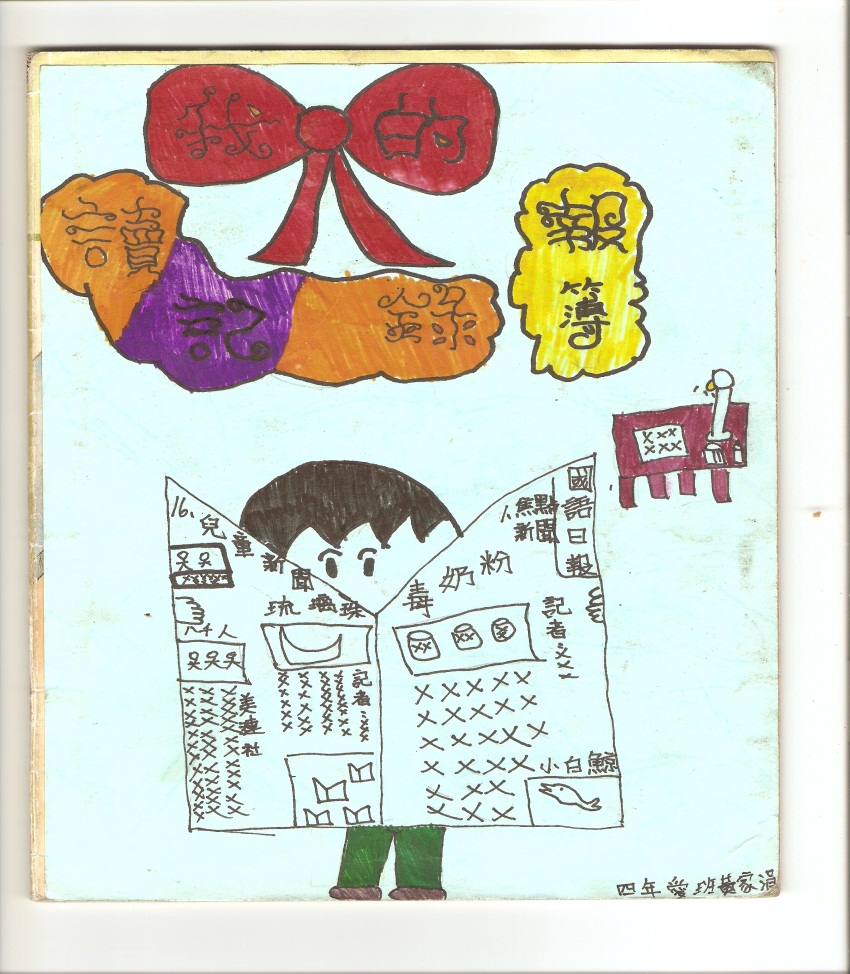 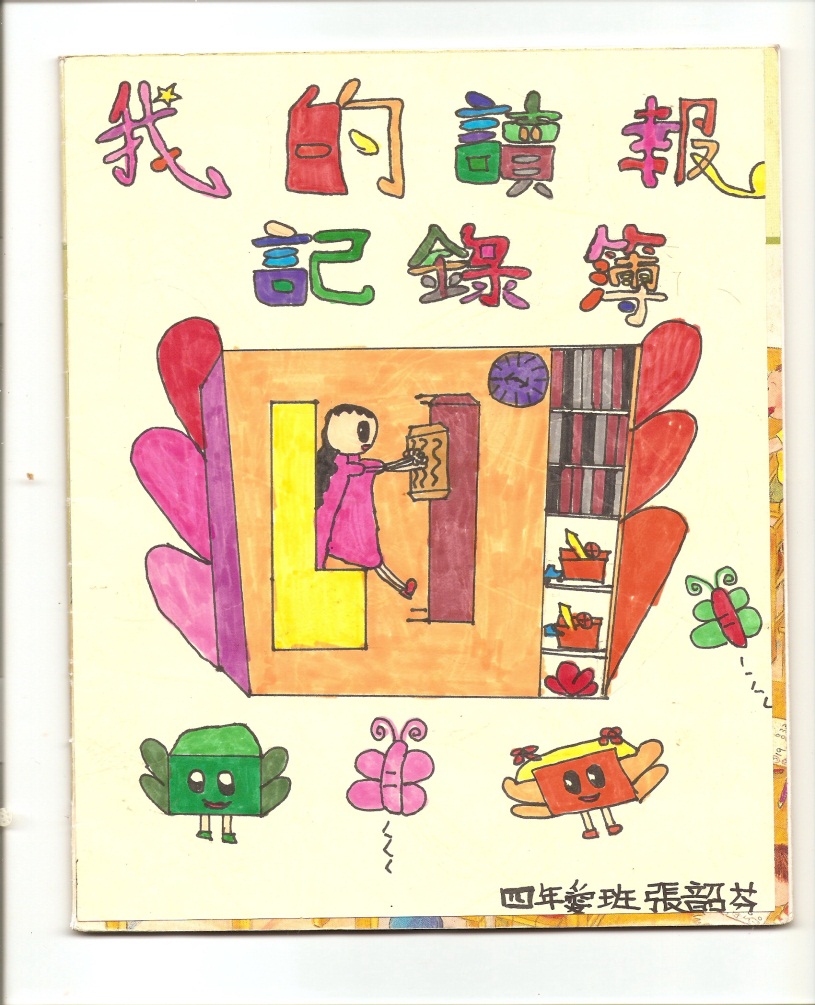 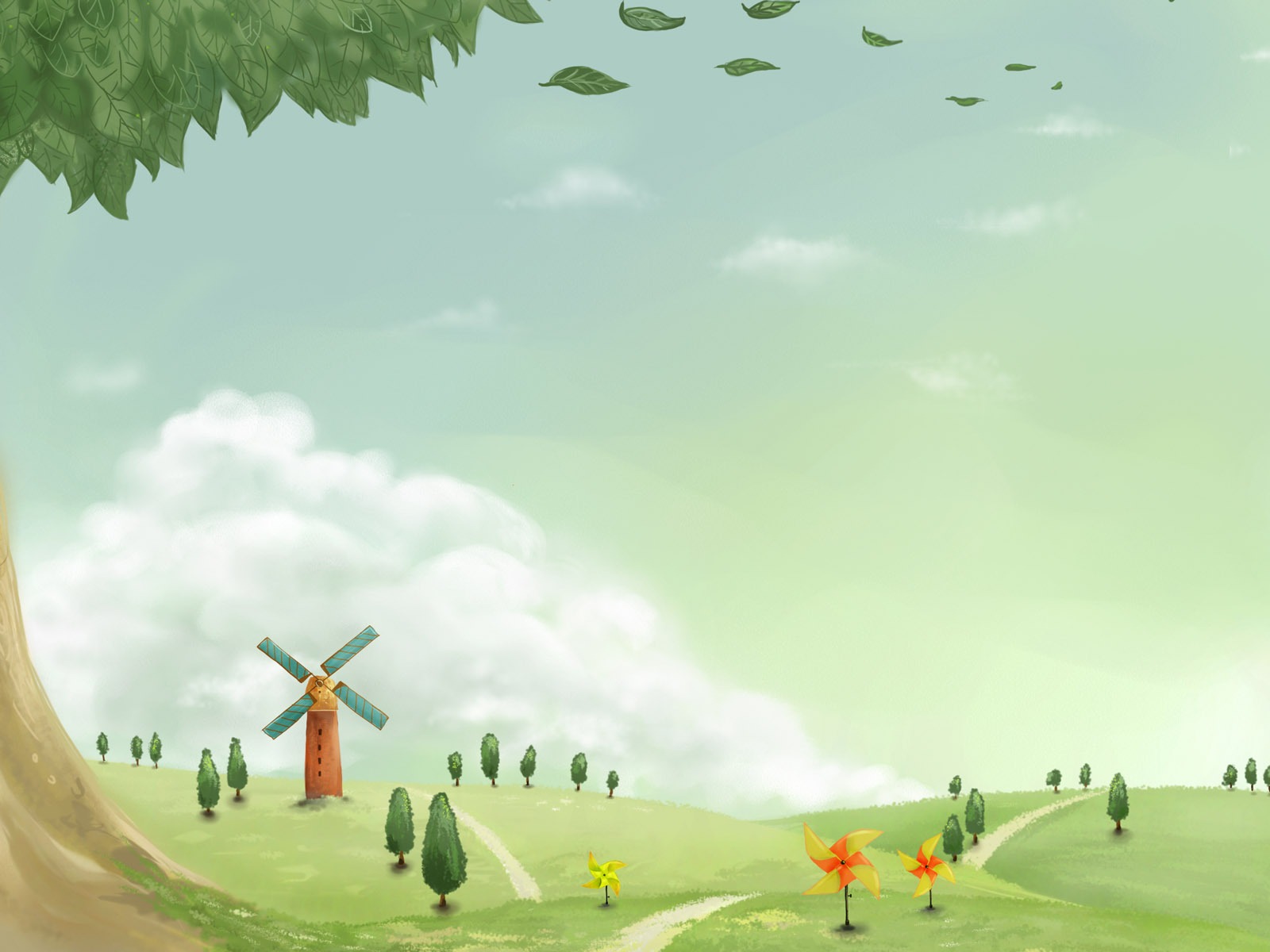 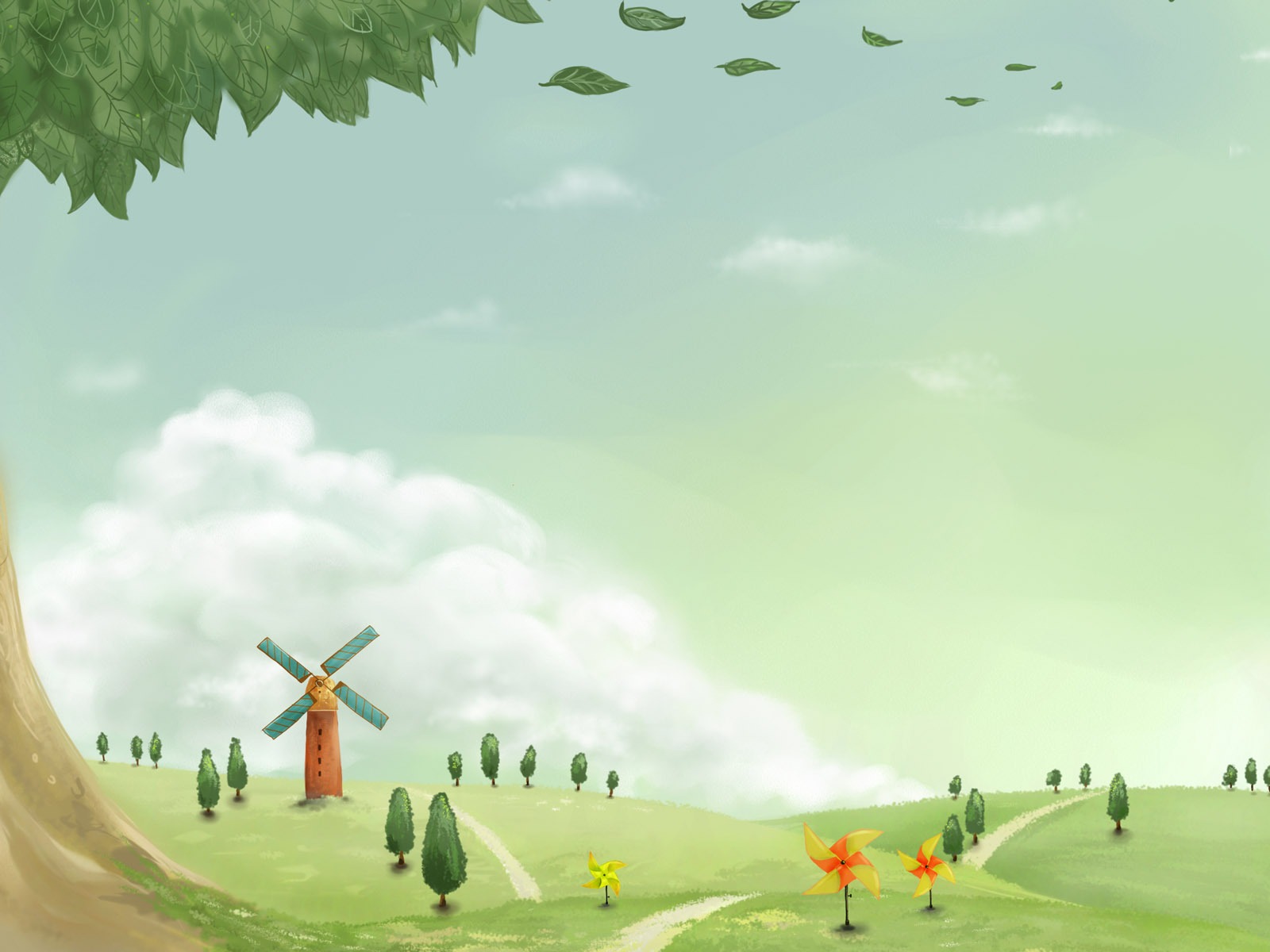 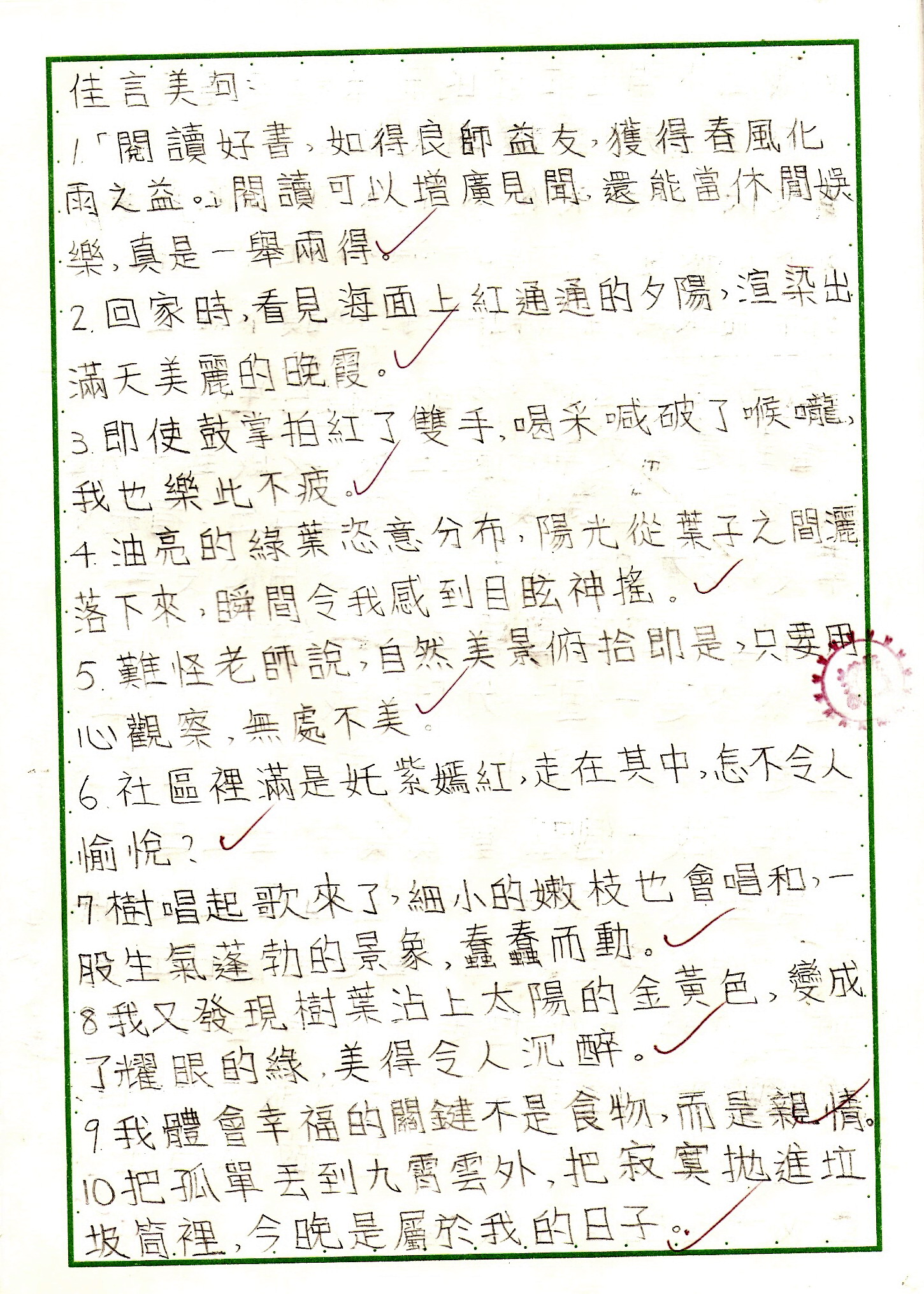 從報紙中找出十句嘉言美句
寫在讀報記錄簿
換一下新口味
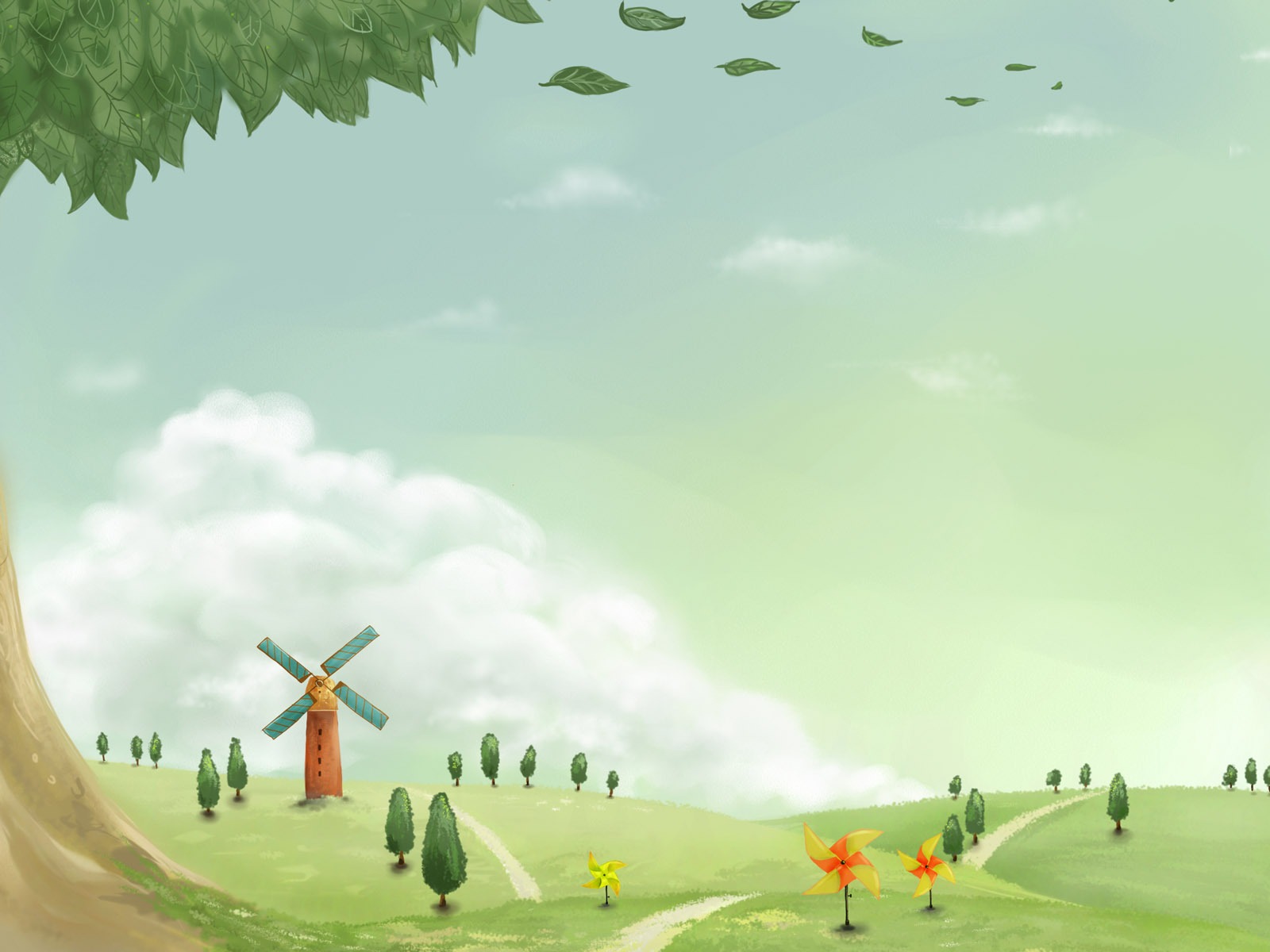 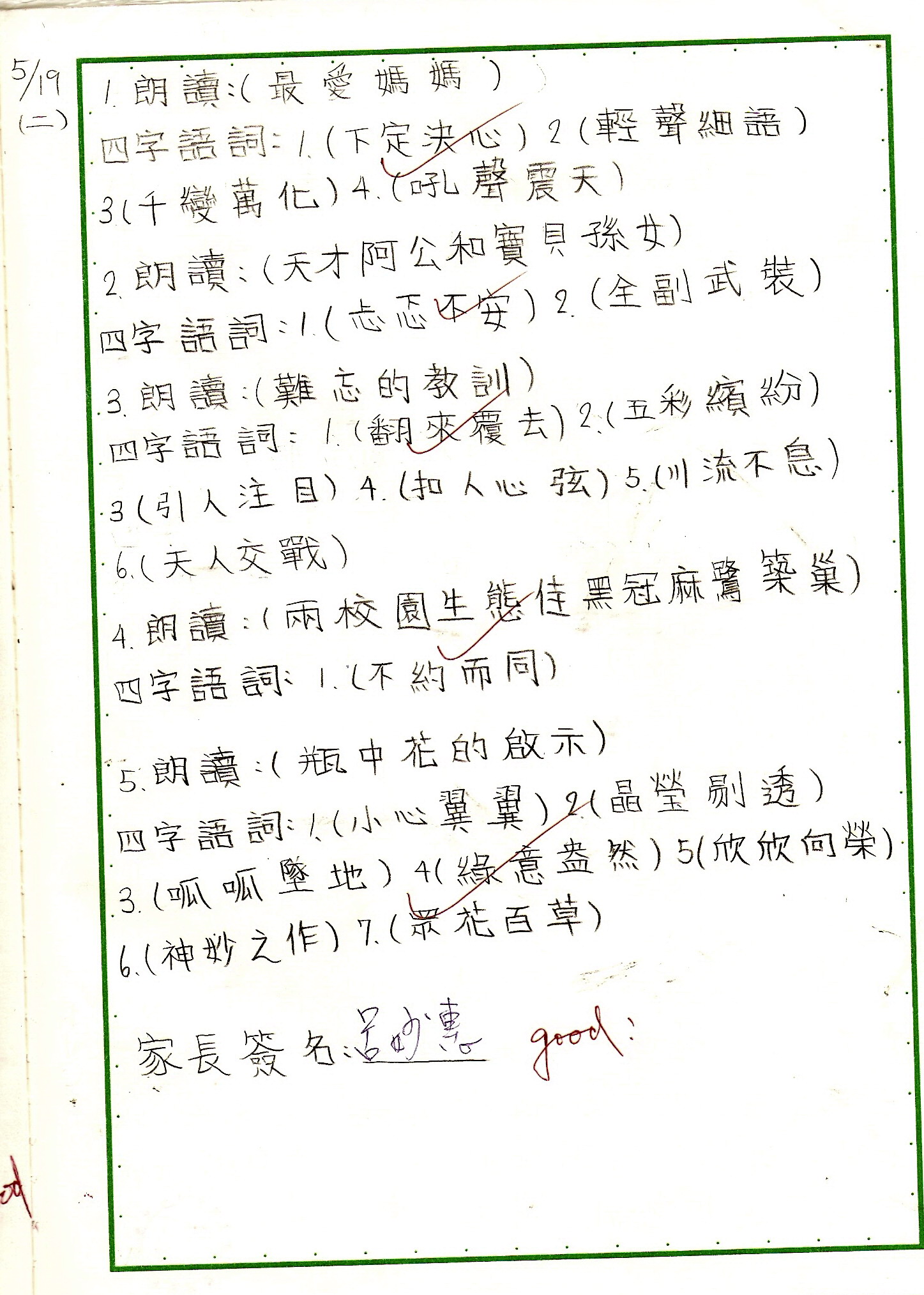 和家長來互動
讀報給家長聽，並找出四字語詞
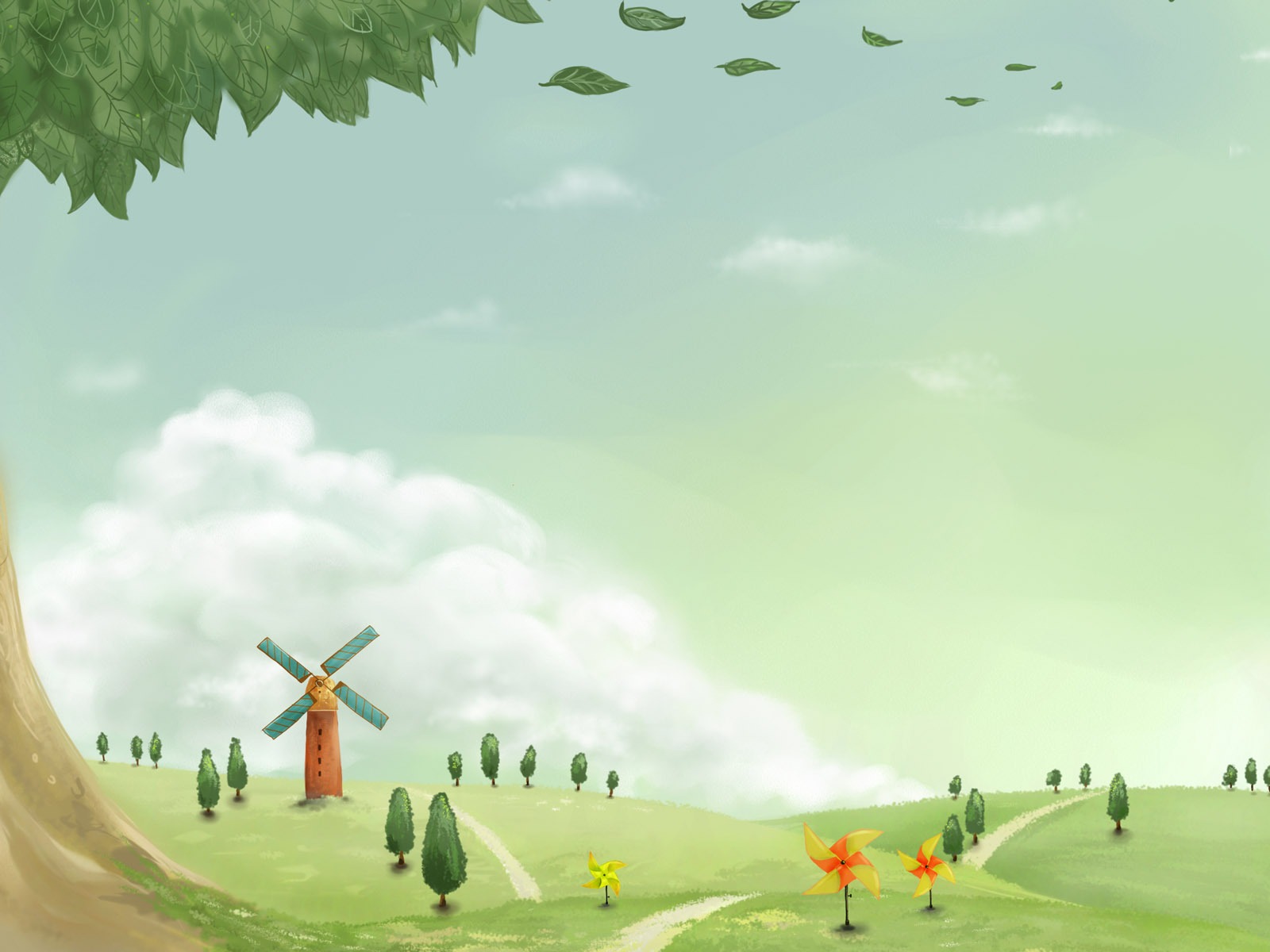 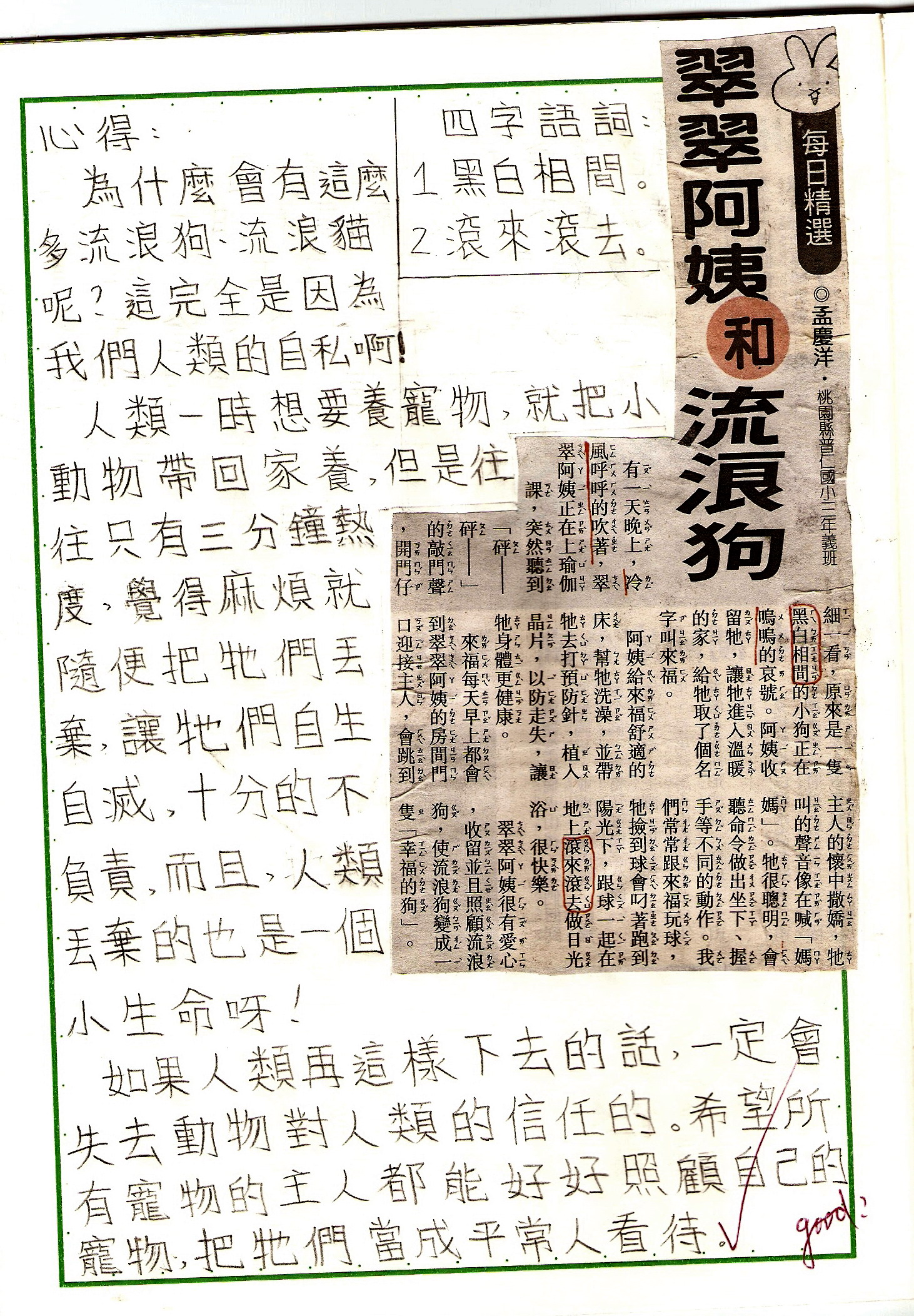 換個方式寫讀報記錄簿
剪報寫心得
創意不斷孩子永遠有新鮮感
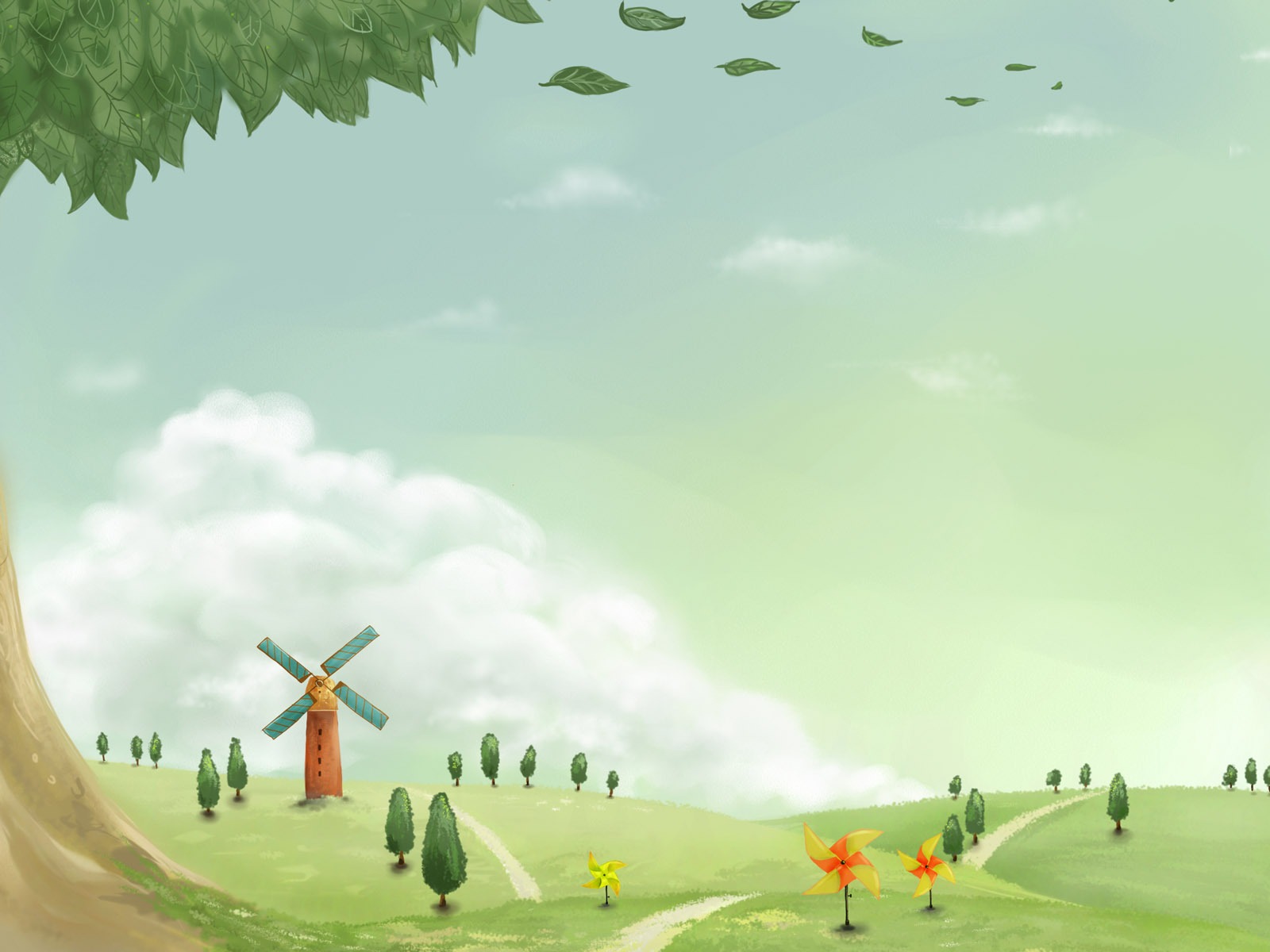 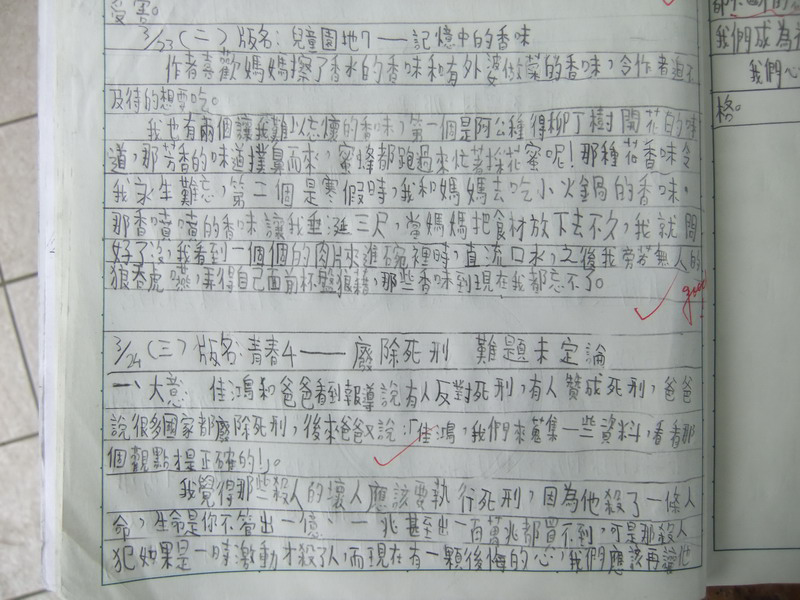 熟能生巧
寫出大意和心得，老師要鍥而不捨
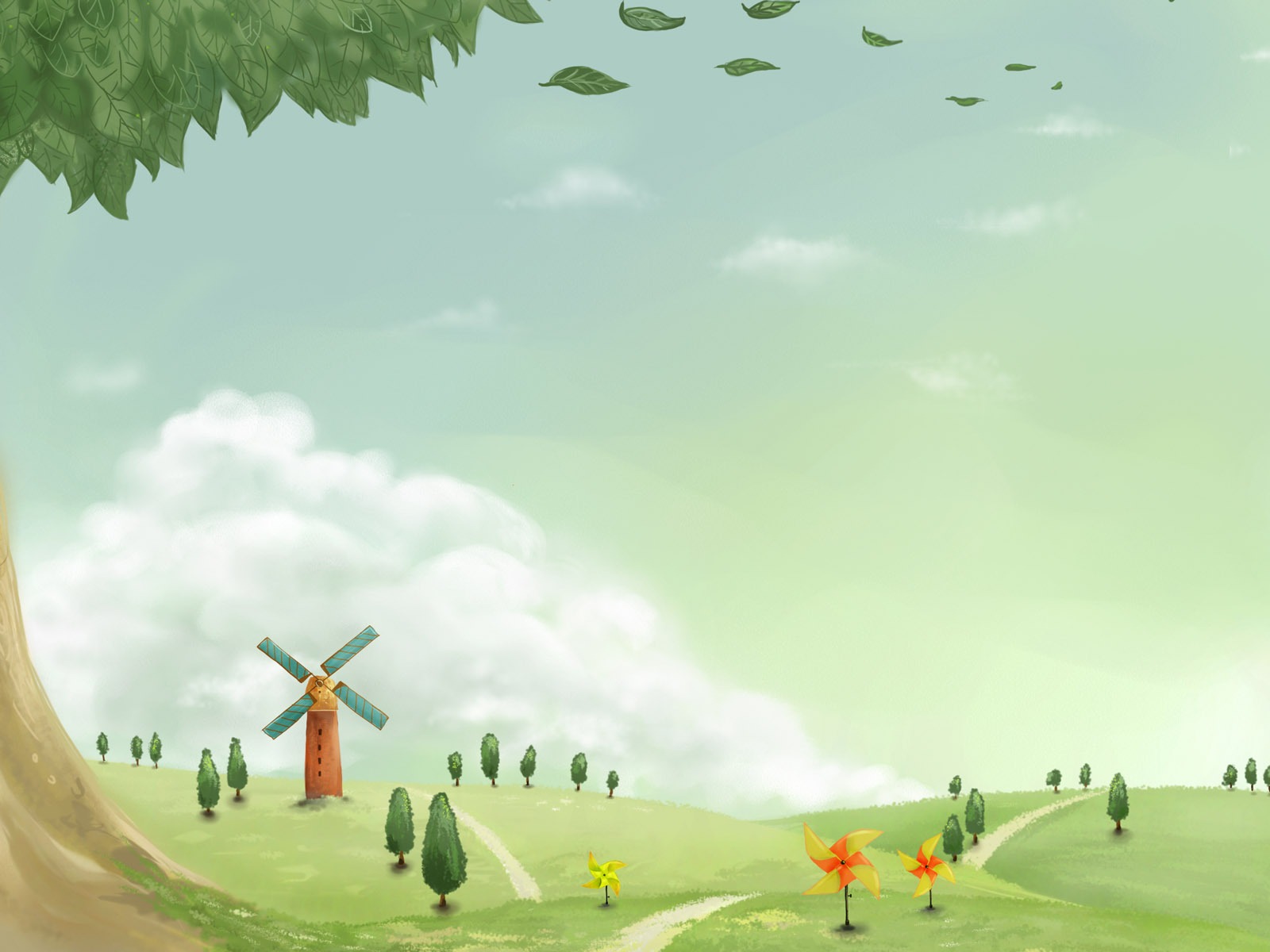 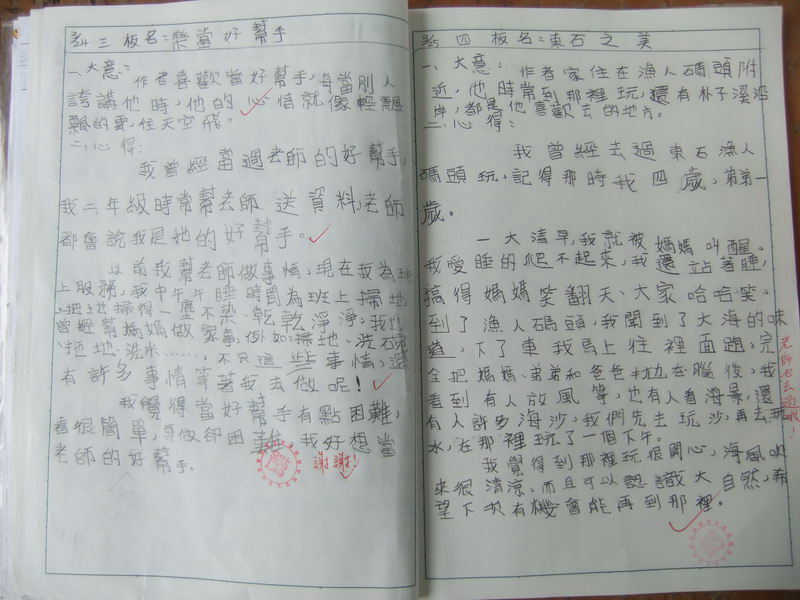 播種  辛勤灌溉  就會含笑收割
其他的創意讀報紀錄
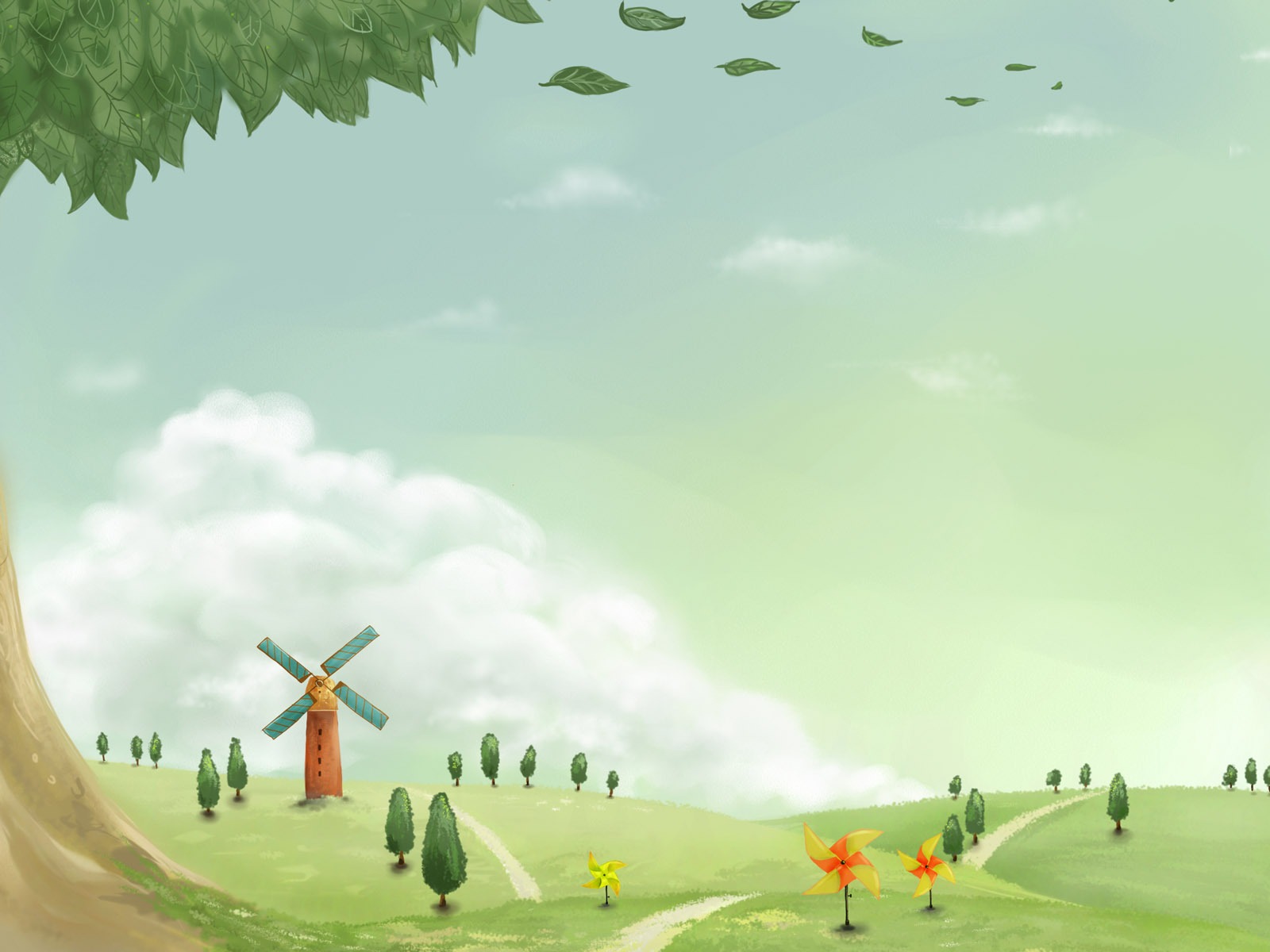 二、天天讀報的小撇步_寫在聯絡簿上
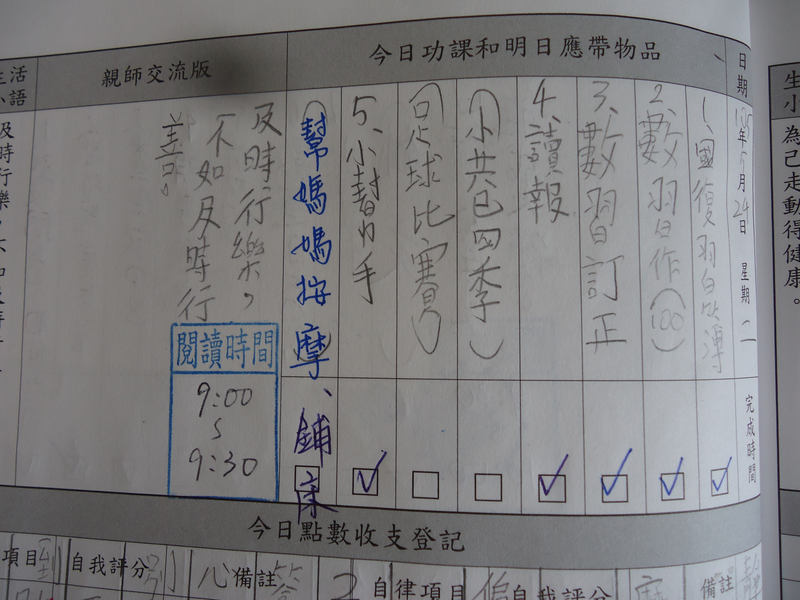 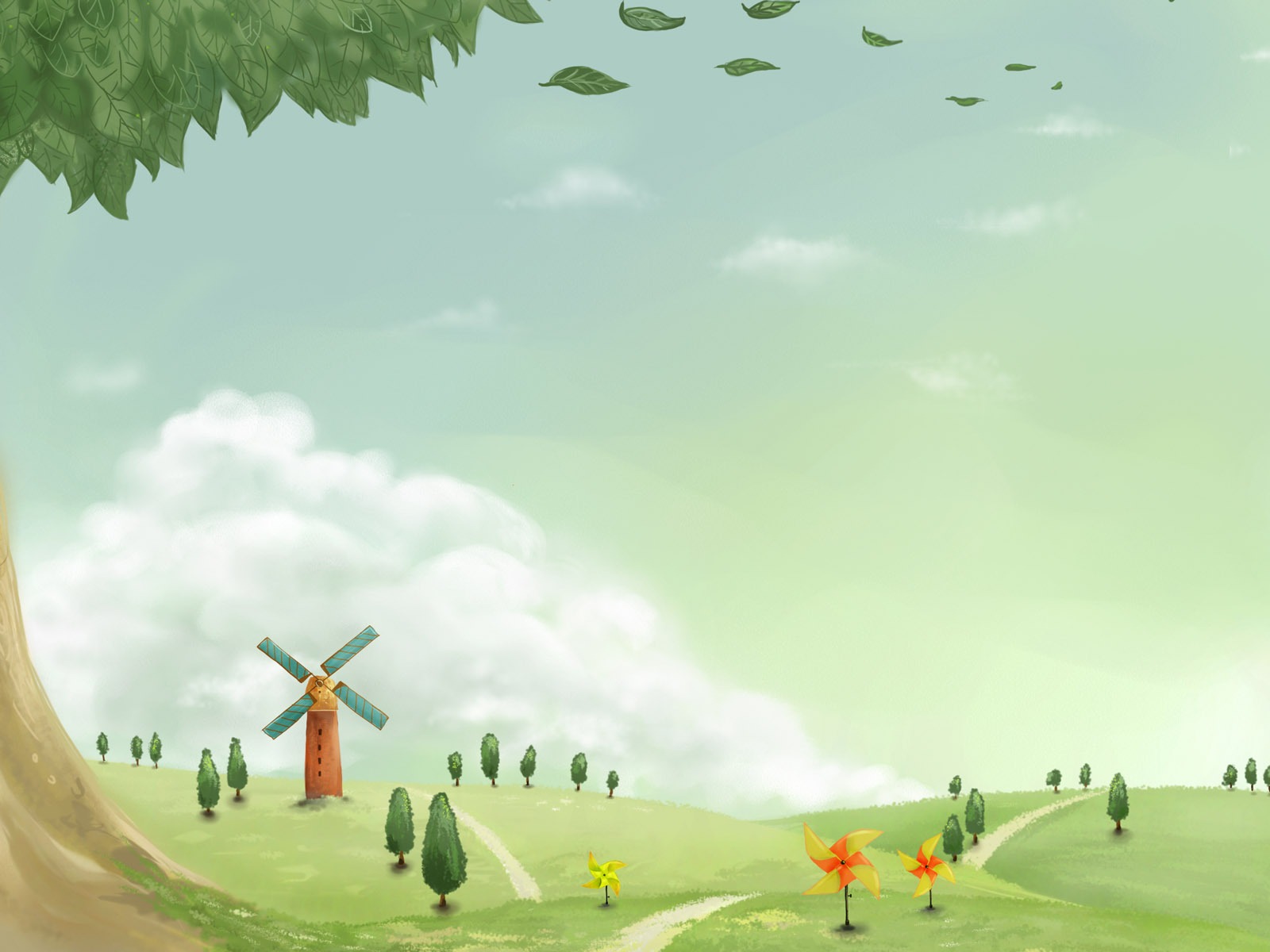 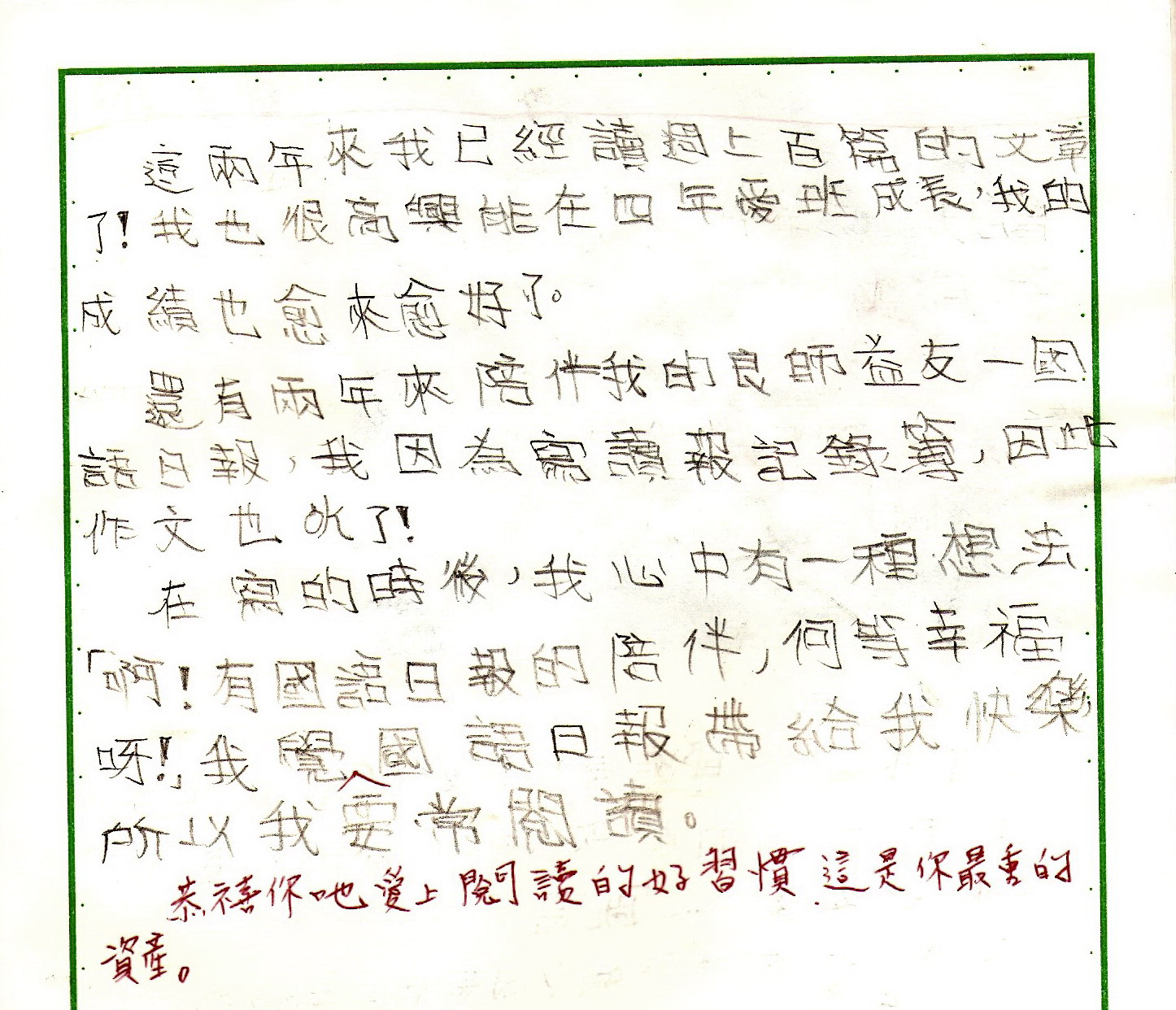 看到這則讀報記錄簿上的心得
就像看到走過的足跡
當然老師也改了好幾百篇心得呢
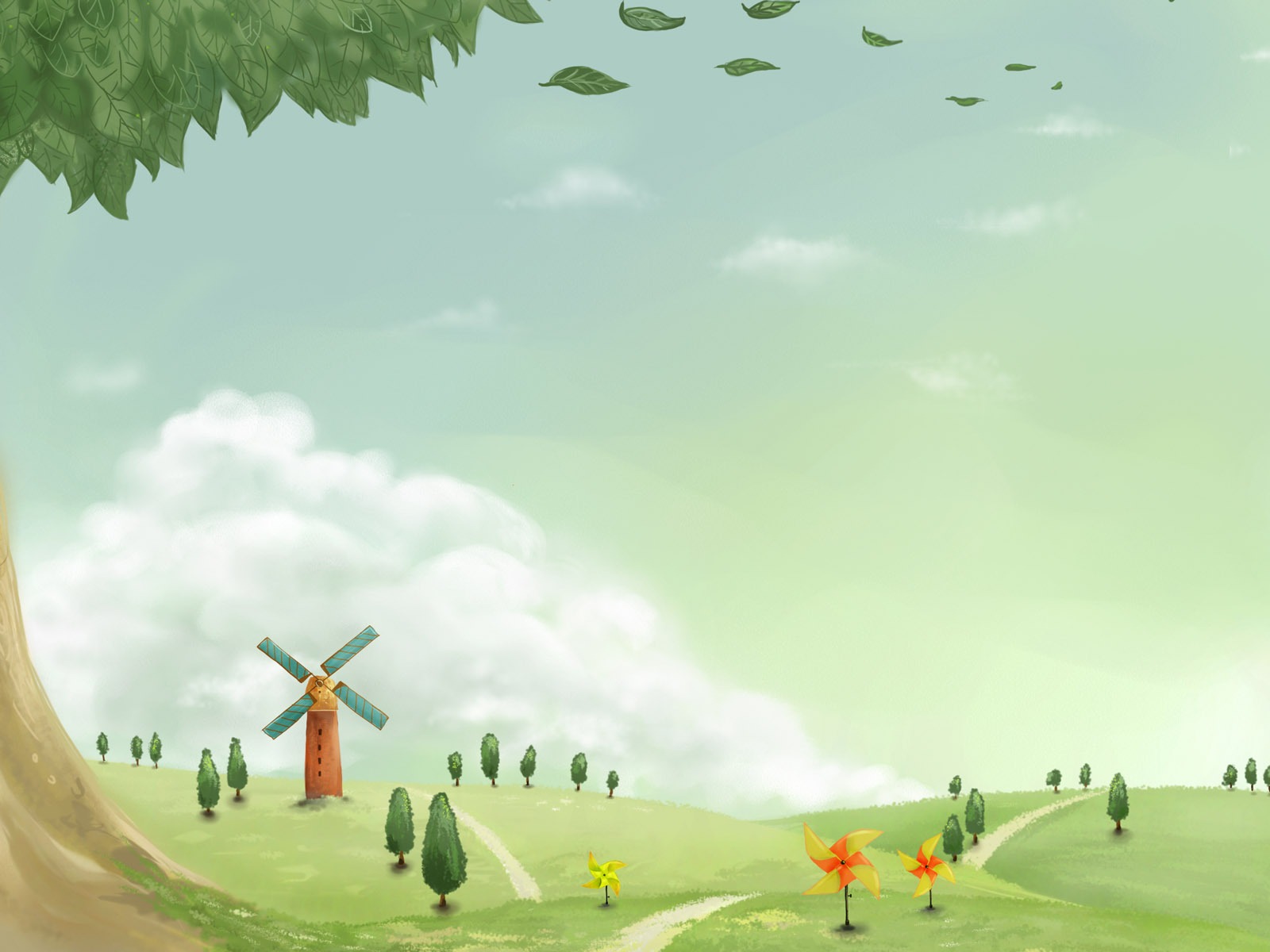 擁「報」紀錄
（三）教學分享交流
      1每天讀報每天記錄。
      2老師可以掌握學生讀報情形。
      3變化讀報紀錄內容讓孩子有新鮮感
      4適時給於學生回饋，鼓勵
      5訂定獎勵辦法
      6培養閱讀的好習慣
             7因為信，所以     甘願做    歡喜受
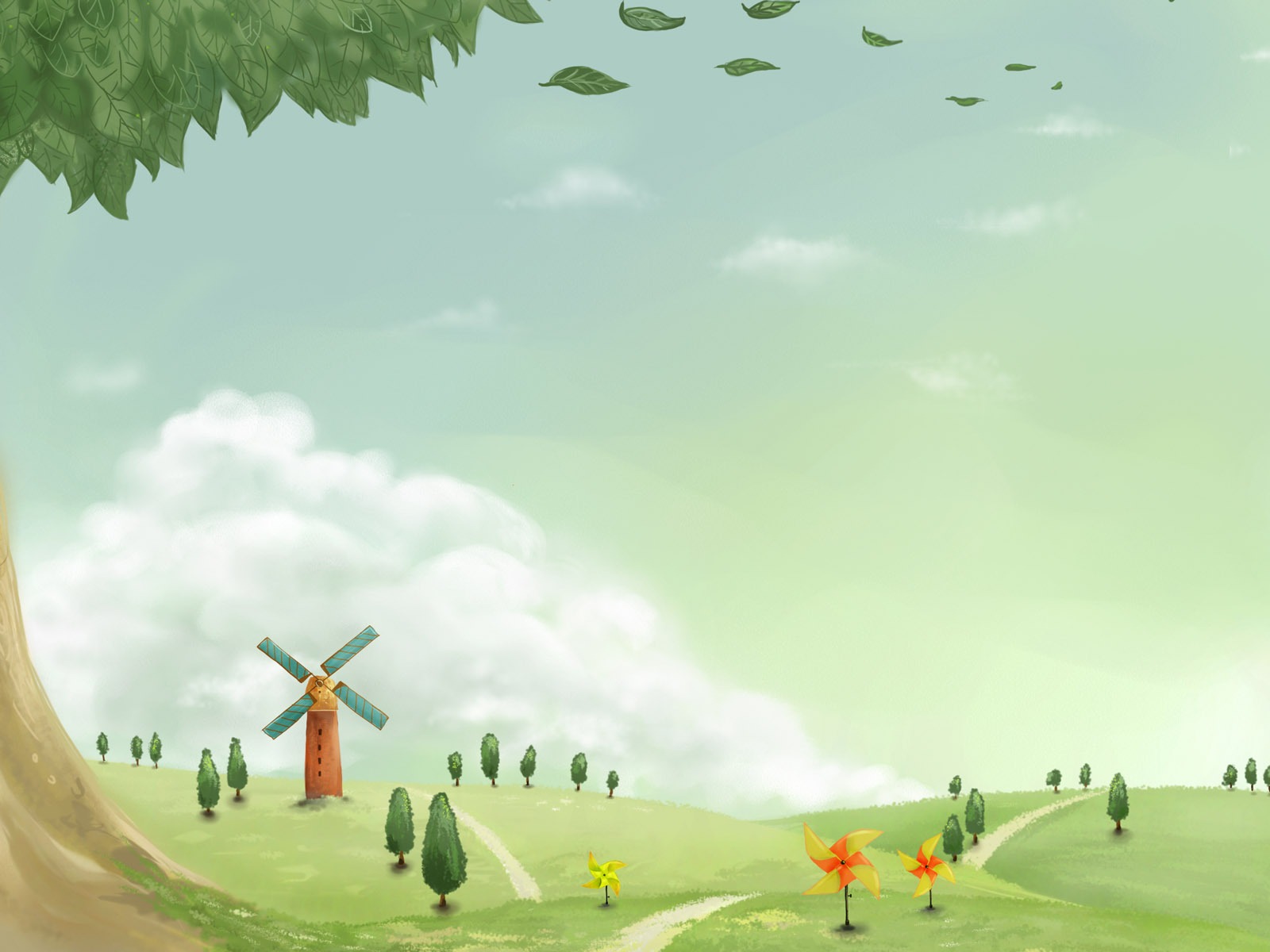 孩子的心聲_老師的安慰
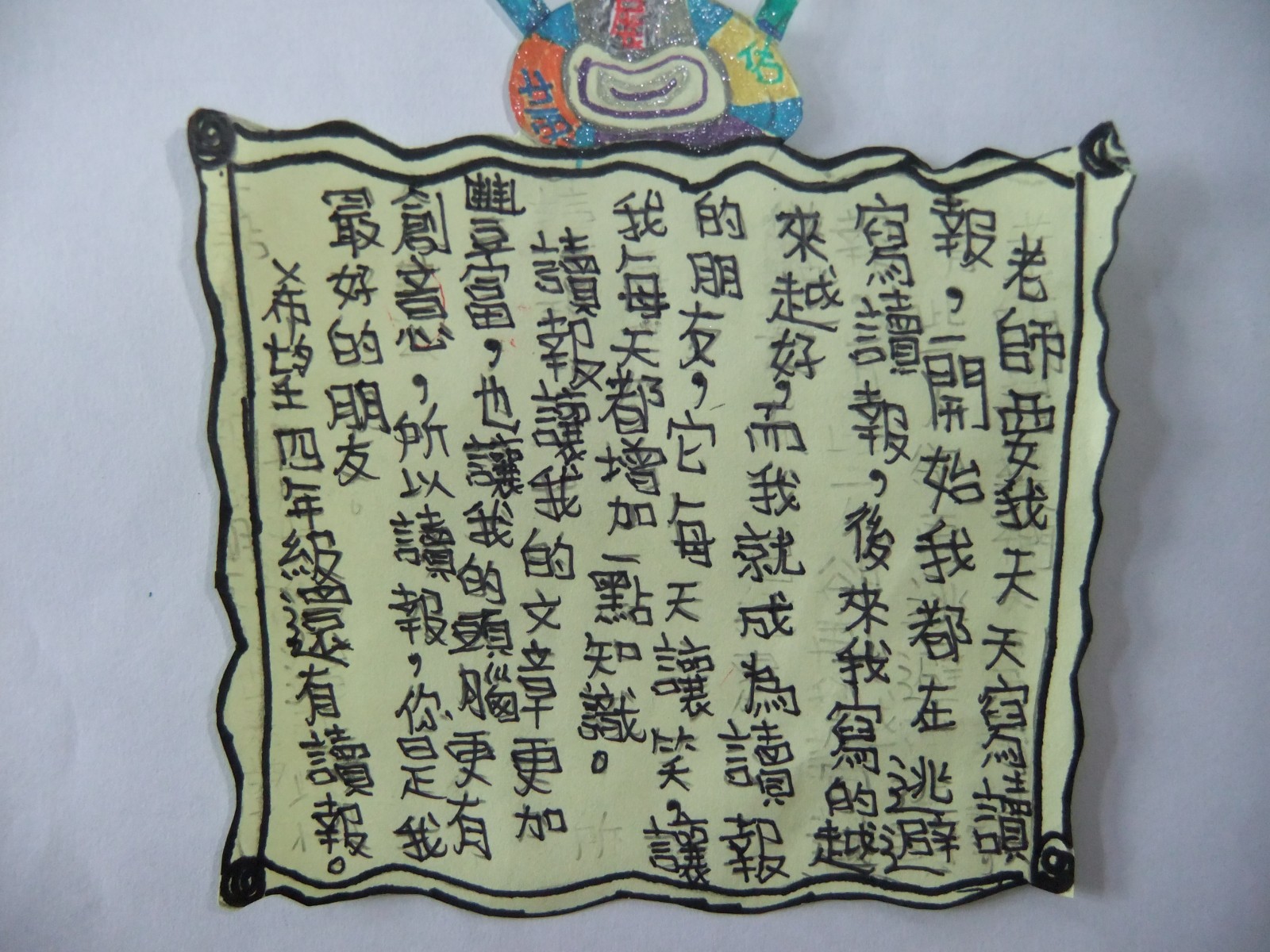